Completing  Sentences
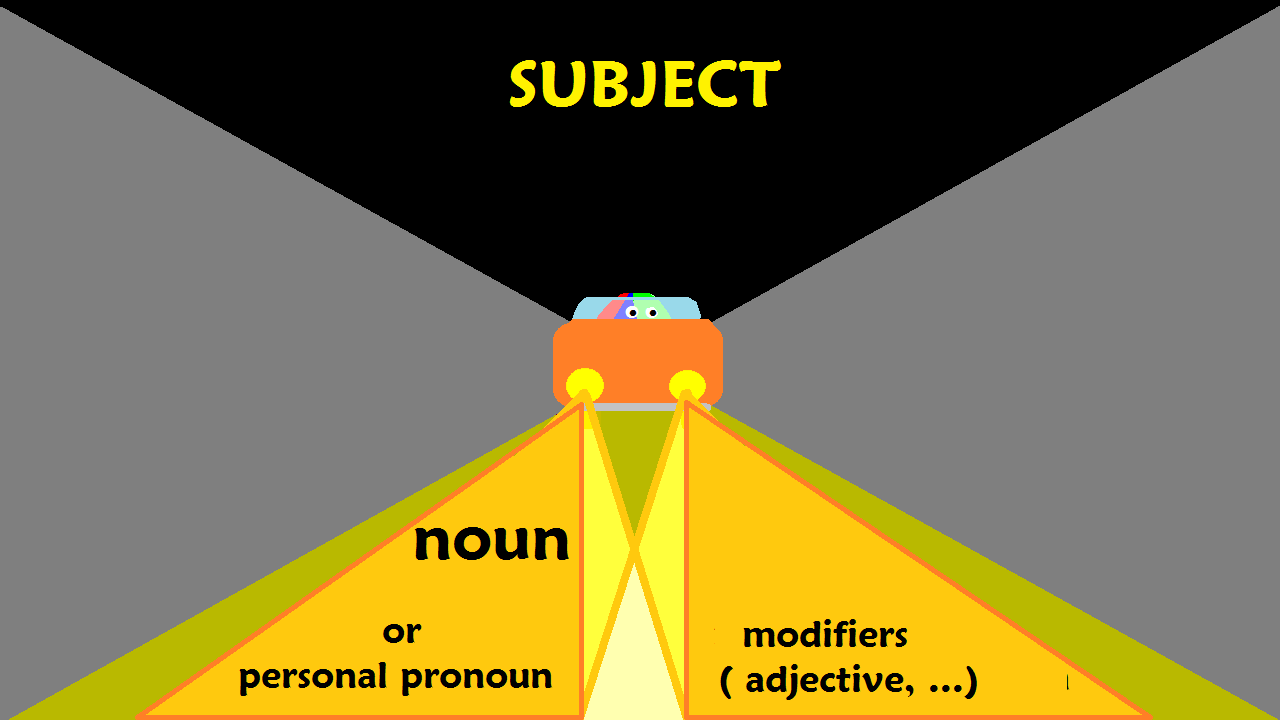 Title Layout
Subtitle
Conducted  by
Md Moqbul Hossain Bulbul
Teacher : Al  Haj Dhanai Bepari Memorial H. School Sreepur , Gazipur
Rules of  completing sentences
Rule : 01   
 Rule :      01                As if / As though
Present indefinite  + as if / as though +  past  indefinite
Past  indefinite  +  as if /  as though  +  past perfect

Example : 
The lady speaks as if  she were  talkative .
He  behaved as if  he had been a king .
entPpppppp
Rule: 02       It is time /  It is  high  time
It is time + infinitive ( to + verb1)
It is time + for + object + to + verb1
It is time + sentence  ( past  indefinite)
It is time + sentence ( past indefinite ) to + verb1
It is high time to work hard.
It is time for us to  study  attentively .
It is time  we worked  hard .
It is high time  we studied hard  to  do well in the examination.
Rule : 03
No sooner had----than + past indefinite
Scarcely had ------when/ before + past indefinite.
Hardly had ------ when / before +  past indefinite
Barely had ------when/before + past indefinite
# No sooner had he seen a tiger than he ran  fast.
# Scarcely had the assembly started when it rained.
# Hardly had  the referee blown whistle when the game  started.
Rule : 04            Since
(a) Present indefinite/ perfect / continuous + since + past indefinite
(b) Past indefinite + since + past perfect
( c) Past perfect continuous + since + past  indefinite
Ten years passes since  he came here
Ten years have passed since  he came here.
Ten years passed since  he  had come here 
Ten years had been passing since he came here.
Rule : 05 
The  + comparative , The + comparative
The more you read, the more you  learn.
Rule: 06              Lest
Clause + lest + subject + should  + verb1-----




Read  attentively lest you should  fail. 
The old man walked slowly lest he should stumble .
Title and Content Layout with Chart
Two Content Layout with Table
First bullet point here
Second bullet point here
Third bullet point here
Two Content Layout with SmartArt
First bullet point here
Second bullet point here
Third bullet point here
Add a Slide Title - 1
Add a Slide Title - 2
Add a Slide Title - 3
Add a Slide Title - 4
Add a Slide Title - 5